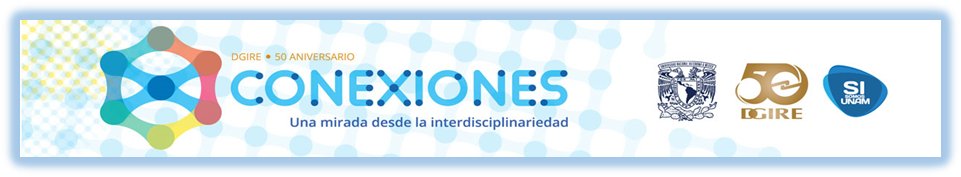 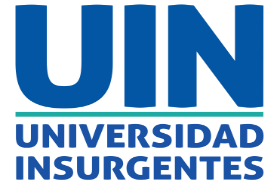 Universidad Insurgentes Plantel Tlalpan. Preparatoria
El caos social a través del tiempo 2018-2019Equipo 2. Sexto Grado
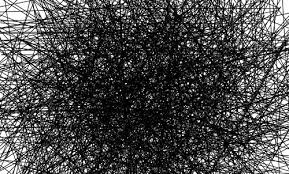 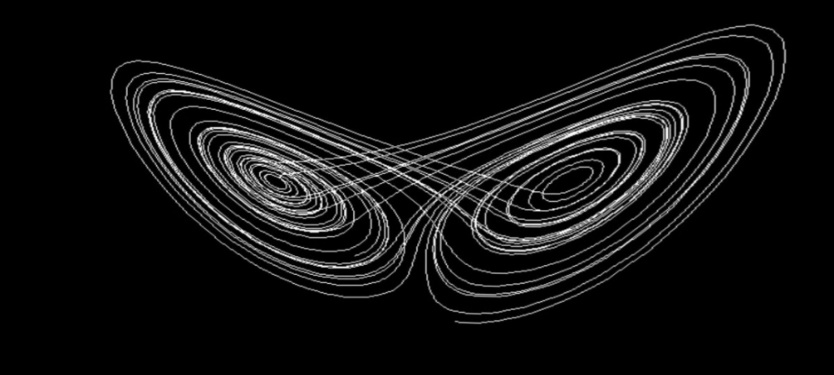 Integrantes
Apartado 3
Ciclo escolar 2018-2019. 
Periodo de aplicación 3 de septiembre de 2018 al  3 de Mayo de 2019
Apartado 4
Nombre del portafolio etapa 1. 
El Caos social a través del tiempo
Apartado 5
Introducción.
El presente portafolio, busca dar seguimiento al proyecto conexiones el caos social a través del tiempo, planificado en el ciclo escolar 2018-2019, con el cual se pretende que los estudiantes aprendan de las bondades que la interdisciplinariedad ofrece a su formación. A su vez, se pretende que cada uno de los integrantes de este proyecto puedan aportar conocimientos y experiencias que les permitan contribuir a su formación académica y profesional.
Apartado 5
Proyecto
Este proyecto, busca que los jóvenes analicen el impacto científico y tecnológico en las estructuras sociales en un momento específico.
Cabe destacar que todas las ciencias forman parte del constructo humano, por lo tanto, el análisis de los marcos teóricos-metodológicos  y de su importancia  pueden resignificar la existencia de cada uno de los individuos, ya que nuestro entorno se encuentra irremediablemente concatenado a todos los procesos acaecidos a los largo de la historia
Apartado 6
Objetivo General
Que los alumnos analicen el impacto de las leyes del caos en el ámbito social a través del tiempo.
Apartado 7
Objetivos por asignatura
Física: Que los alumnos comprendan la relatividad y el caos y la aplicación de éstos en el devenir mundial.
Sociología: Que los alumnos identifiquen la diferencia entre los estratos sociales más bajos durante la Segunda Guerra Mundial y el poder que ejercían sobre ello la clase dominante.
Historia de la Cultura: Que los alumnos analicen el avance tecnológico durante la Segunda Guerra Mundial y el impacto cultural de éste en el mundo.
Formatos de planificadores
Apartados 8, 9,10, 11 y 12.
Actividades desarrolladas por asignatura
Apartados 8, 9,10, 11 y 12.
Asignaturas Sociología, Física e Historia de la Cultura.
Objetivo: Conocer los conocimientos previos que poseen los alumnos acerca de las temáticas a desarrollarse a lo largo del proyecto interdisciplinario.
Grado: sexto
Fecha de aplicación 3 de septiembre de 2018.
Apartados 8, 9,10, 11 y 12.
Conceptos. Caos, relatividad, Proceso Histórico, Clases sociales, Segunda Guerra Mundial. 
Fuentes.
https://dialnet.unirioja.es/descarga/articulo/4051647.pdf
https://www.gob.mx/inin/documentos/apps-nucleares-9-revista-de-divulgacion-de-la-ciencia-nuclear-para-jovenes?idiom=es
Eric Hosbawm, (2014), Historia del Siglo XX, Crítica, Ciudad de México.
Apartados 8, 9,10, 11 y 12.
Asignatura Sociología
Que los alumnos identifiquen la diferencia entre los estratos sociales más bajos durante la Segunda Guerra Mundial y el poder que ejercían sobre ello la clase dominante.
Grado: Sexto.
Fecha de aplicación: 3 de septiembre.
Apartados 8, 9,10, 11 y 12.
Justificación.
La actividad es fundamental ya que permite analizar cuáles son los conocimientos previos de los alumnos, para organizar  las actividades temáticas y dirigir los contenidos hacia el trabajo interdisciplinario. 
Las interrogantes que guían el presente proyecto apuntan a la percepción del caos social a través del tiempo.
Apartados 8, 9,10, 11 y 12.
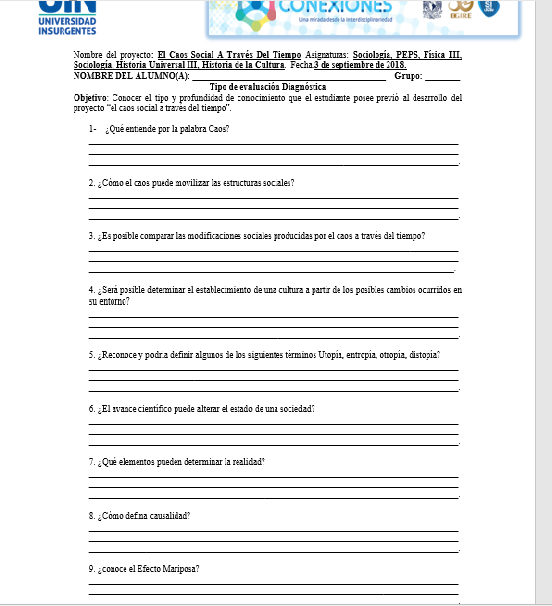 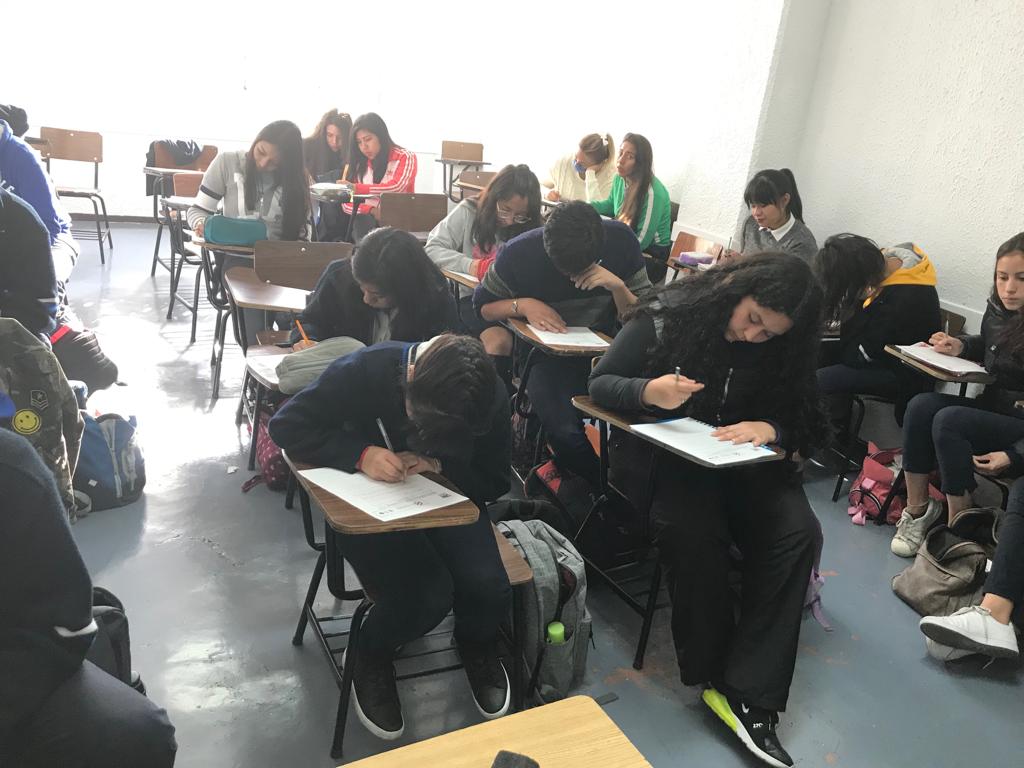 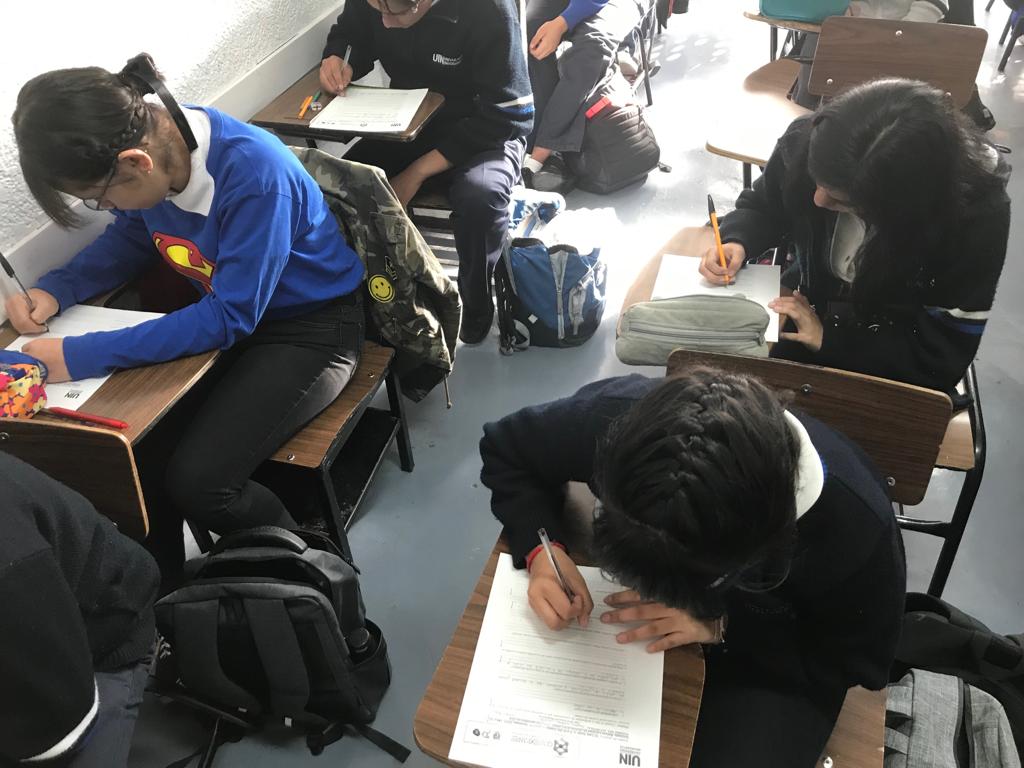 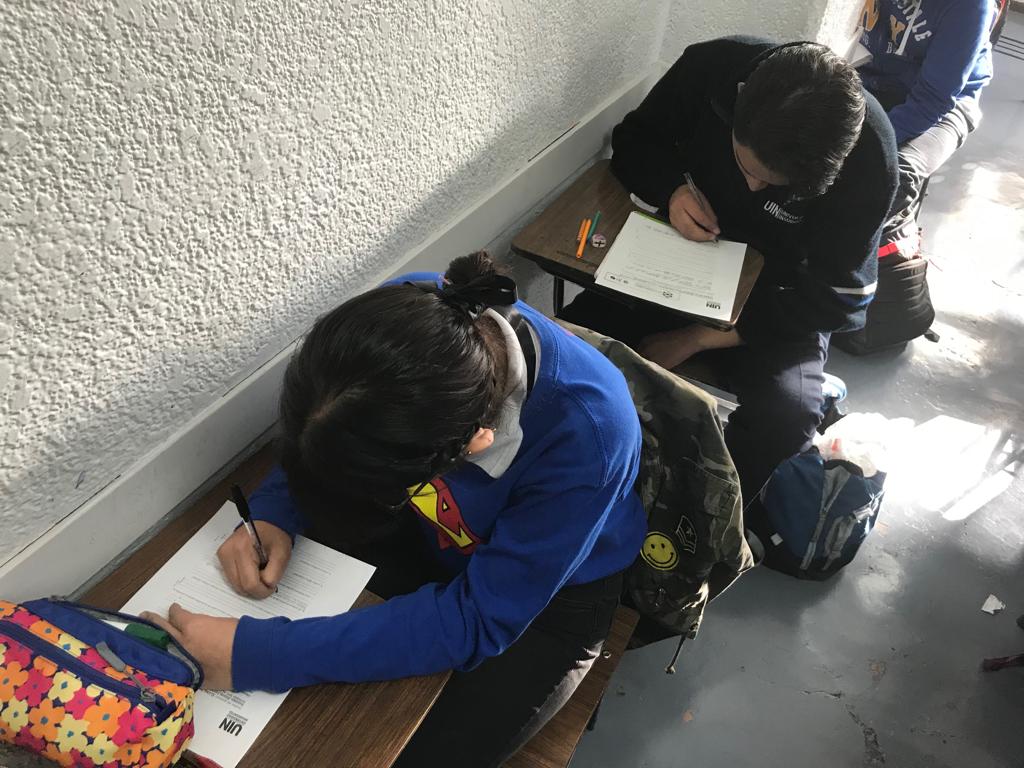 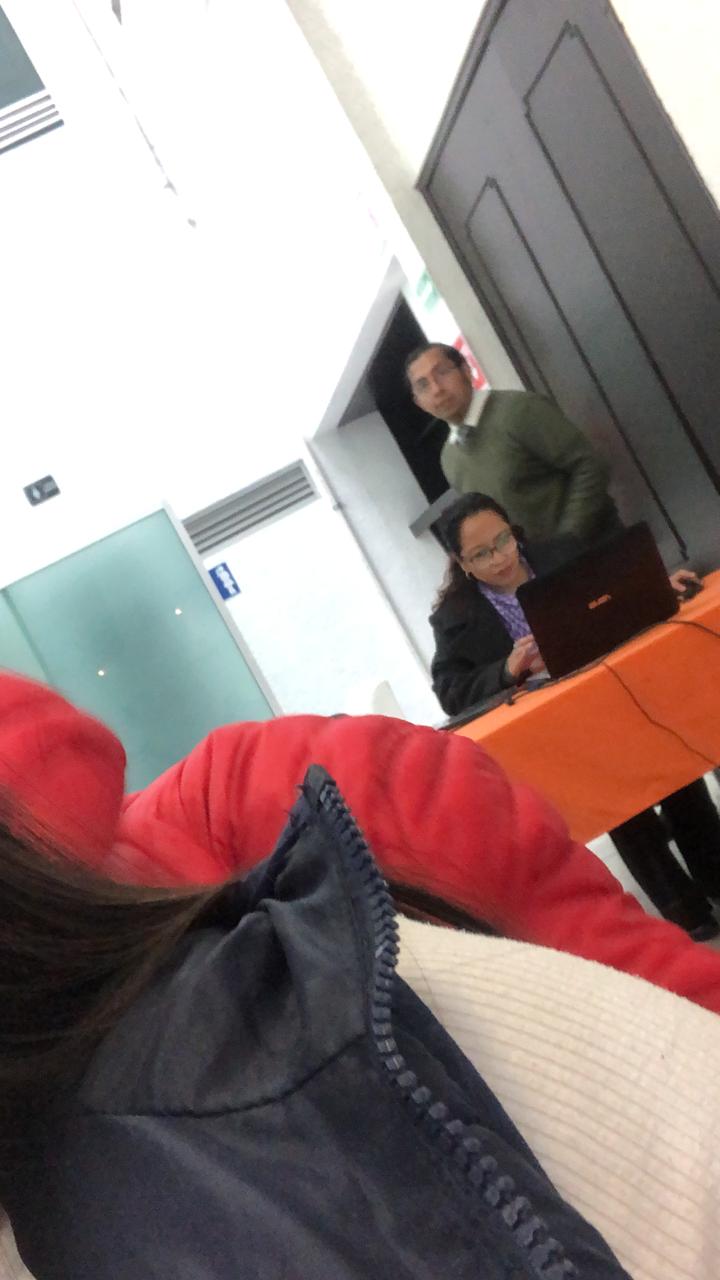 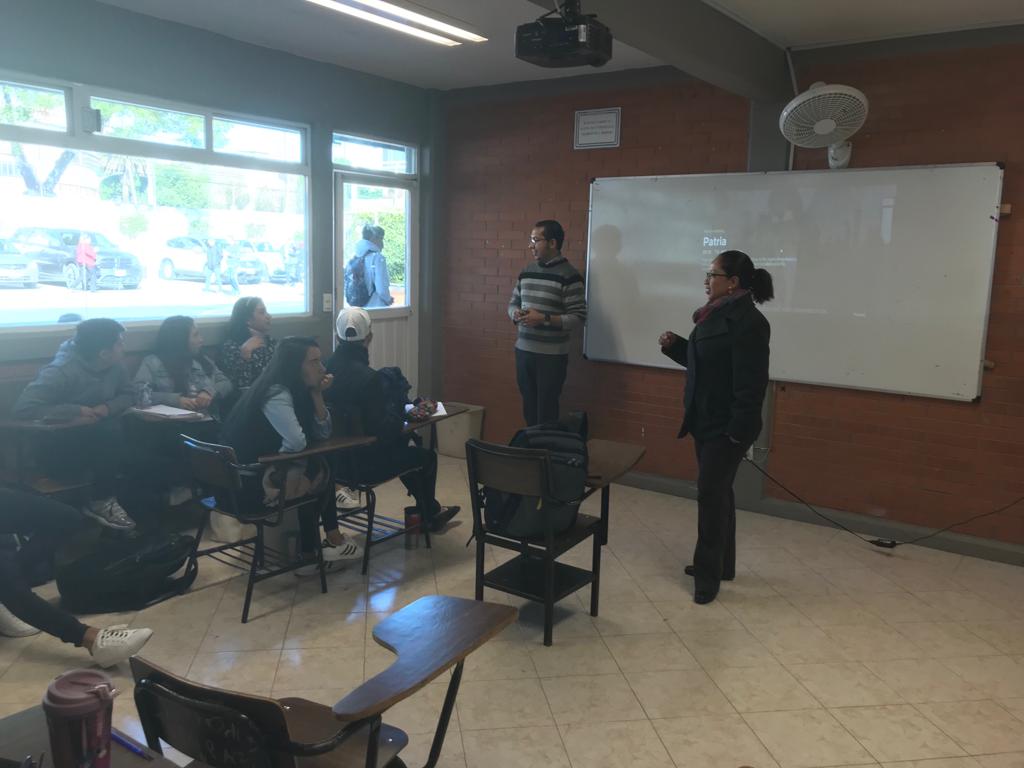 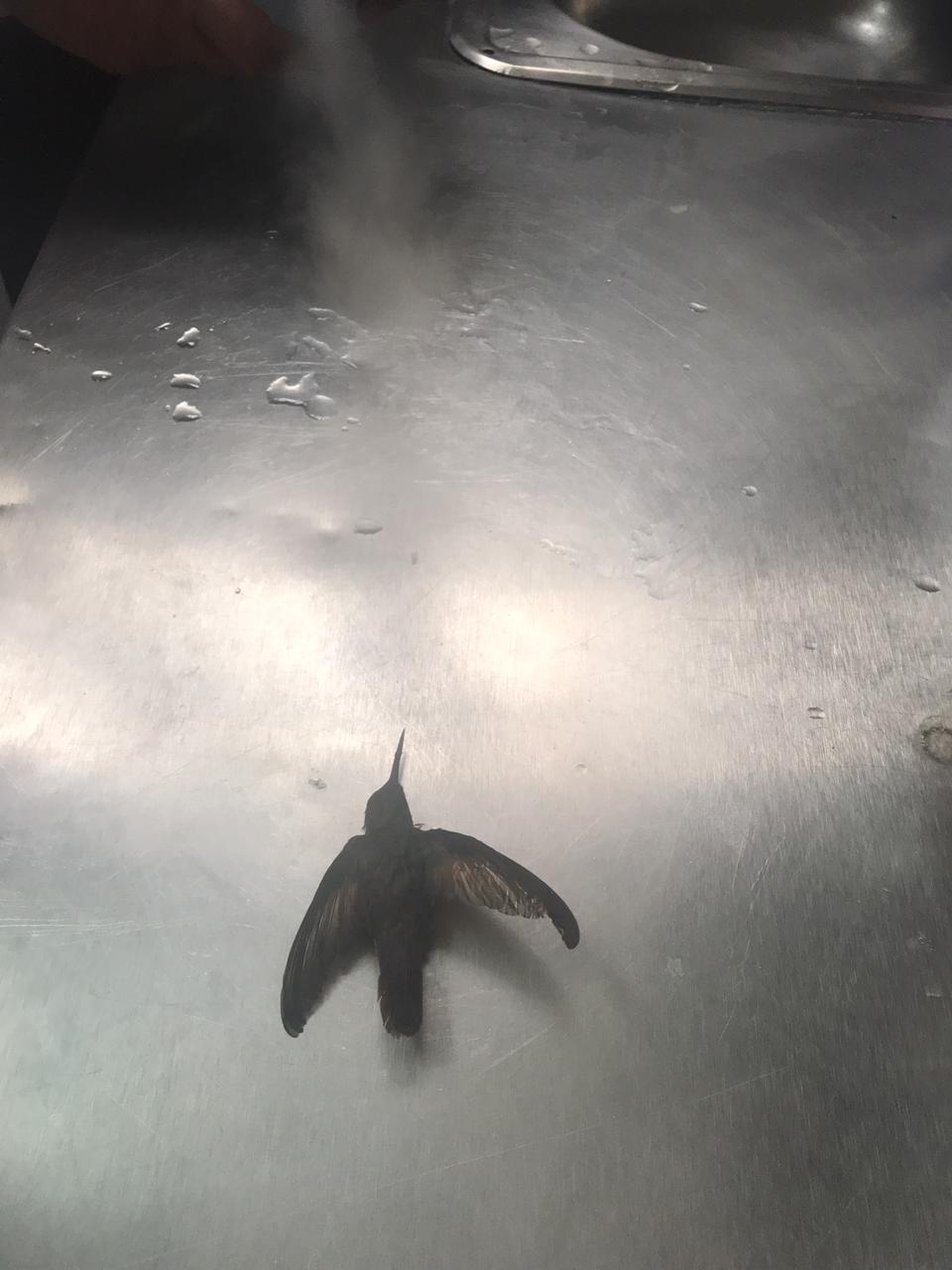 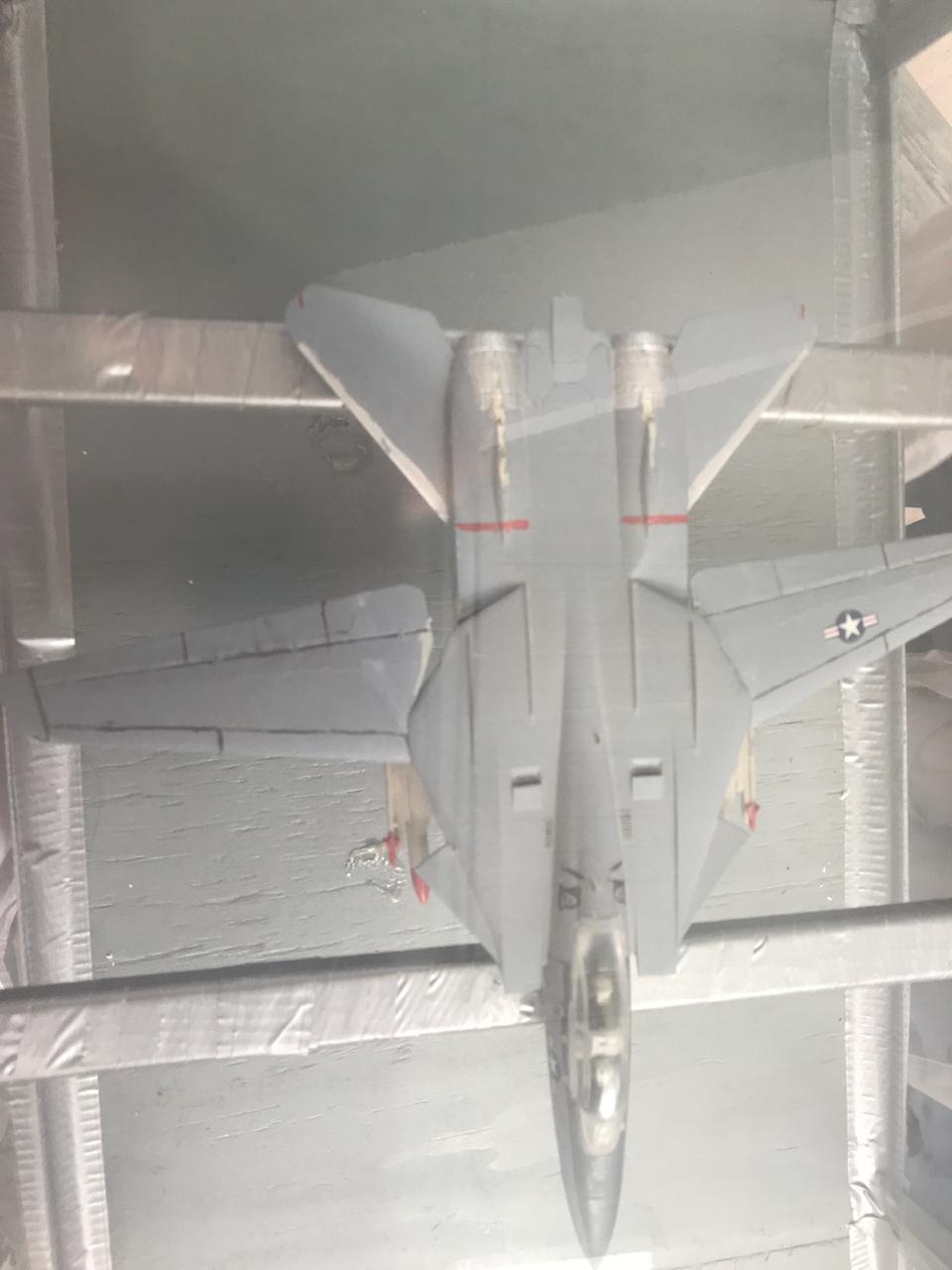 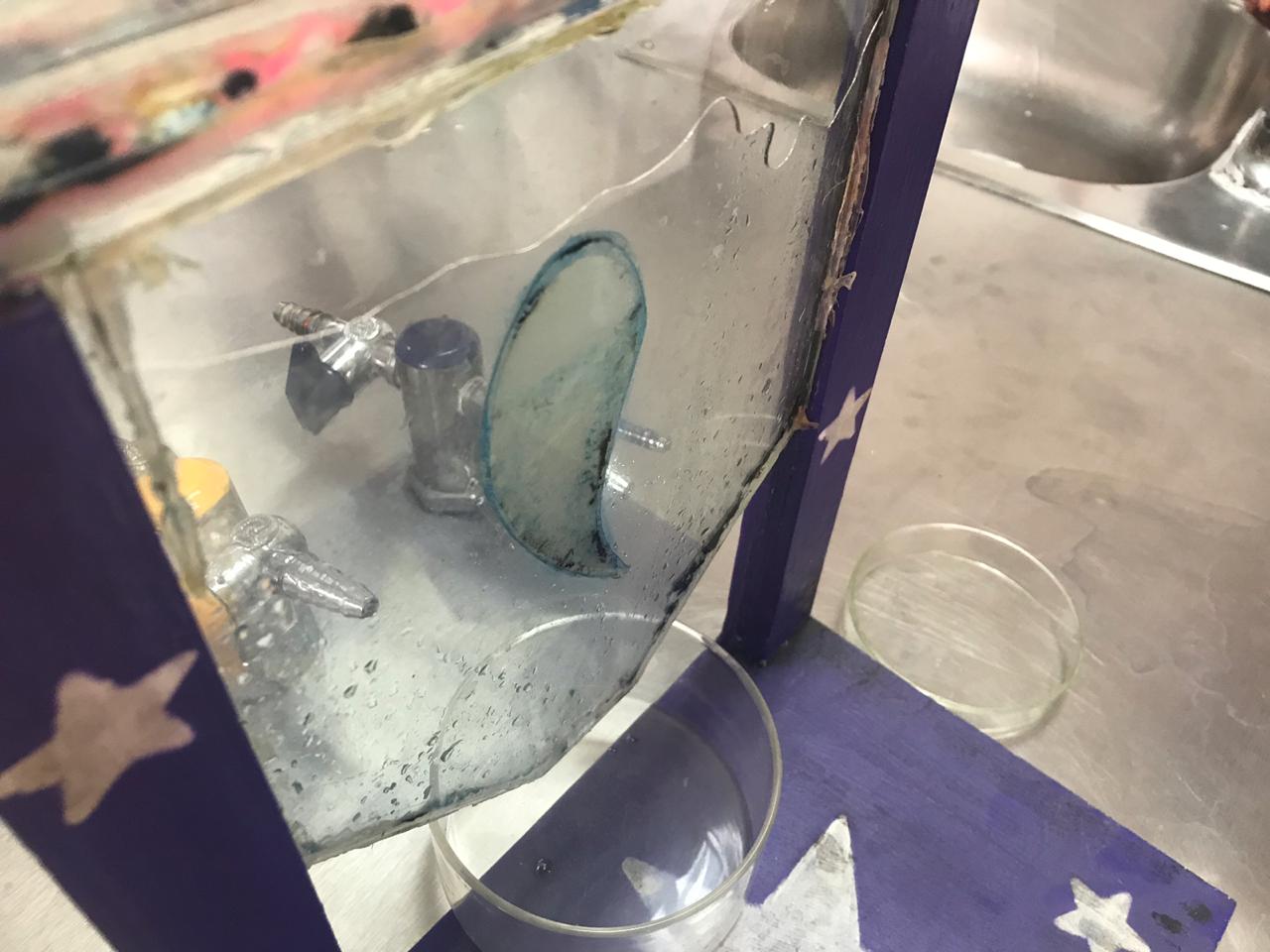 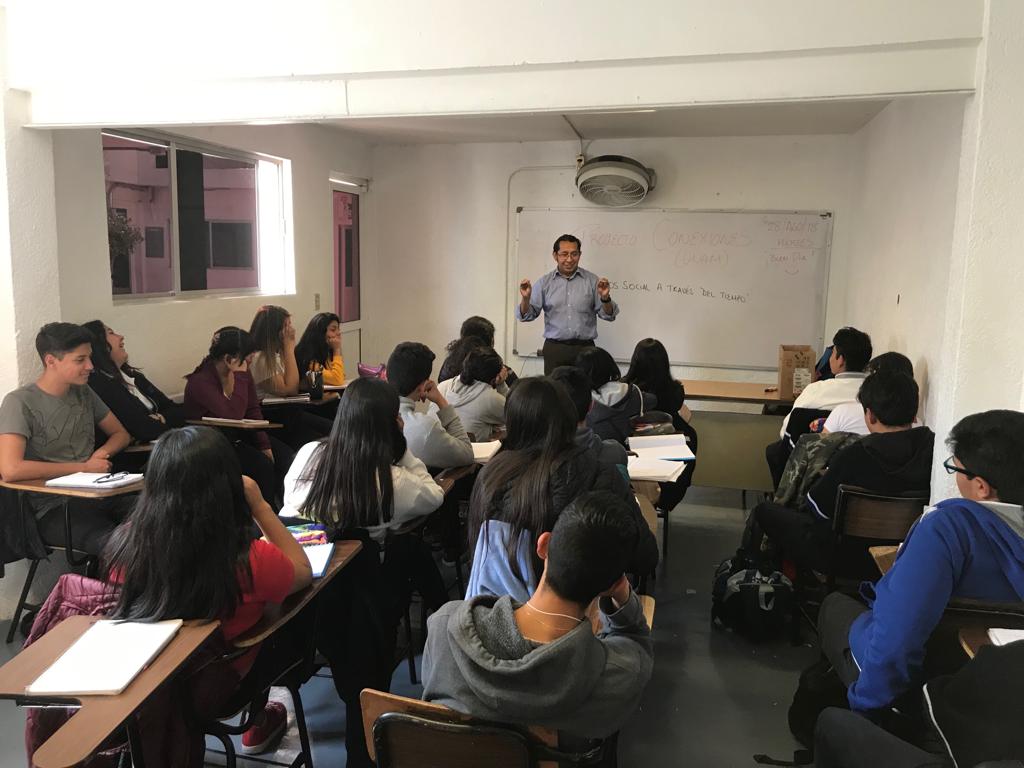 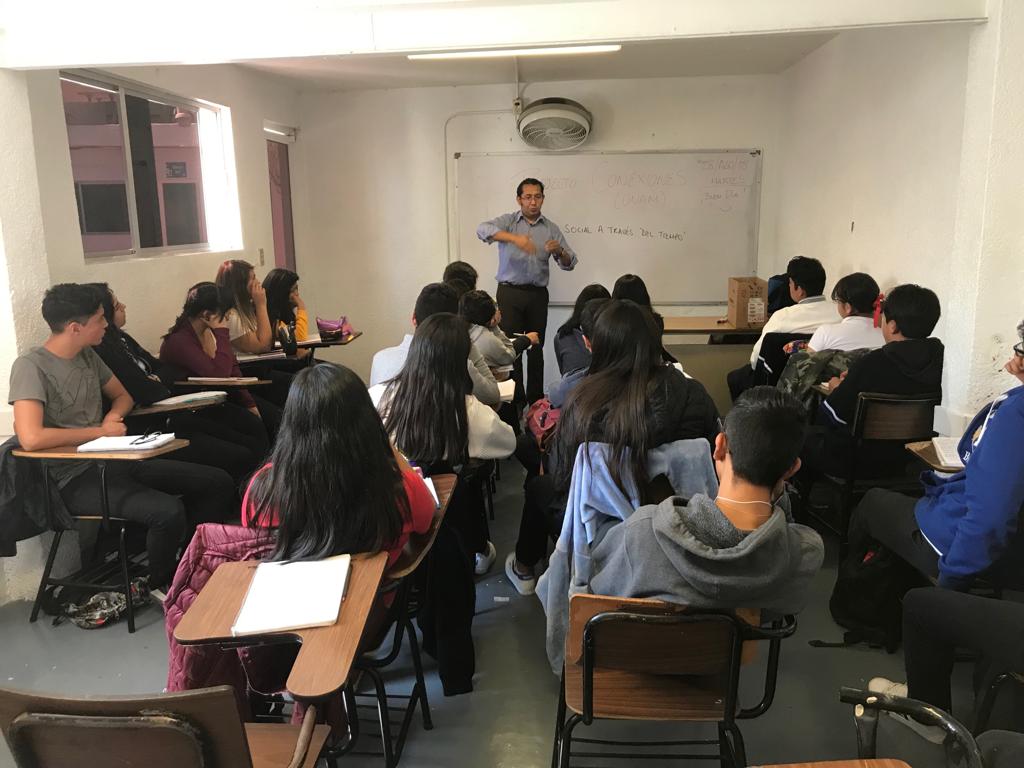 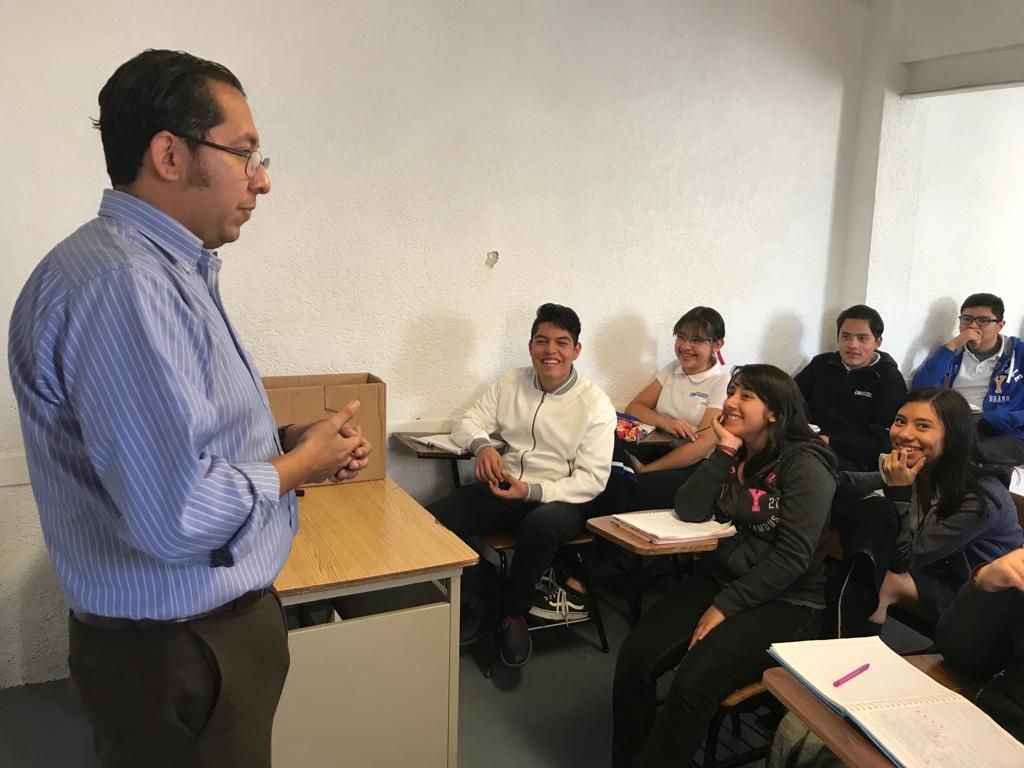 Actividades realizadas por triada
Presentación del proyecto conexiones plenaria
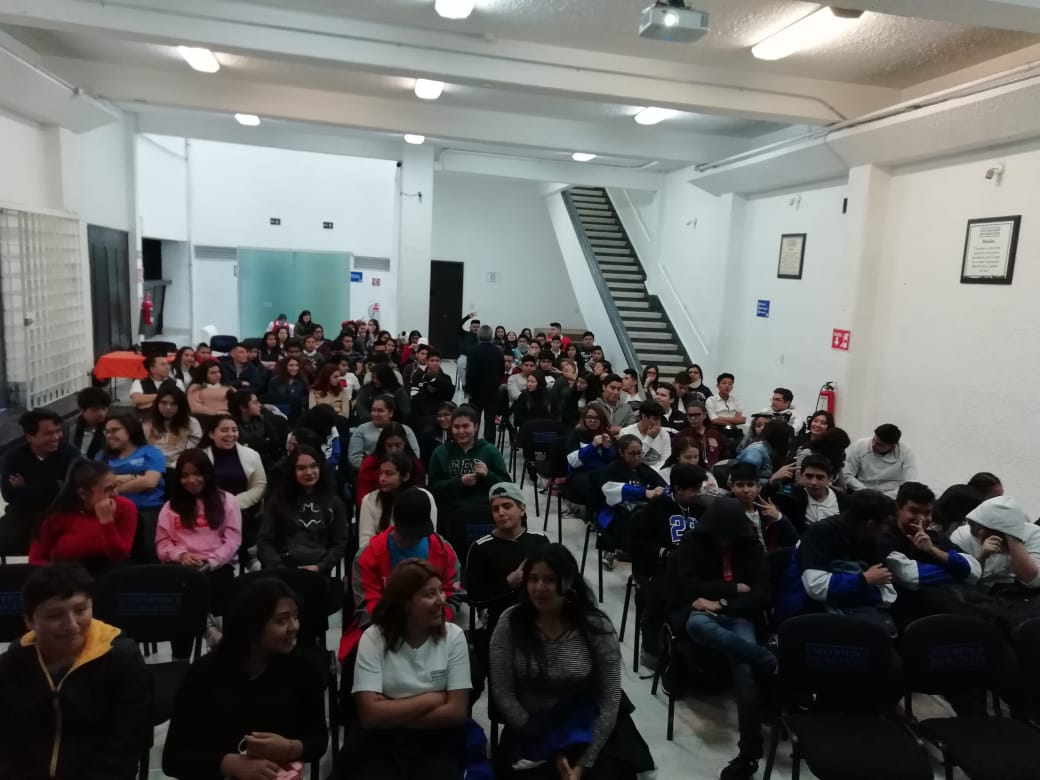 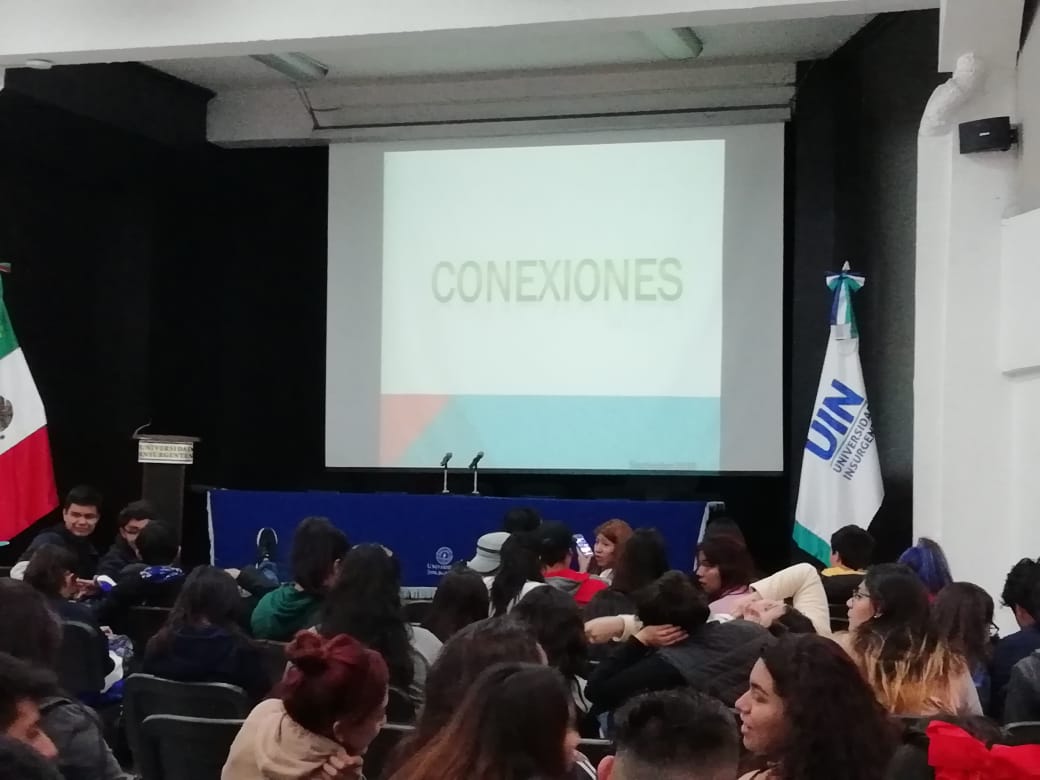 Actividades realizadas por triada
Presentación temática
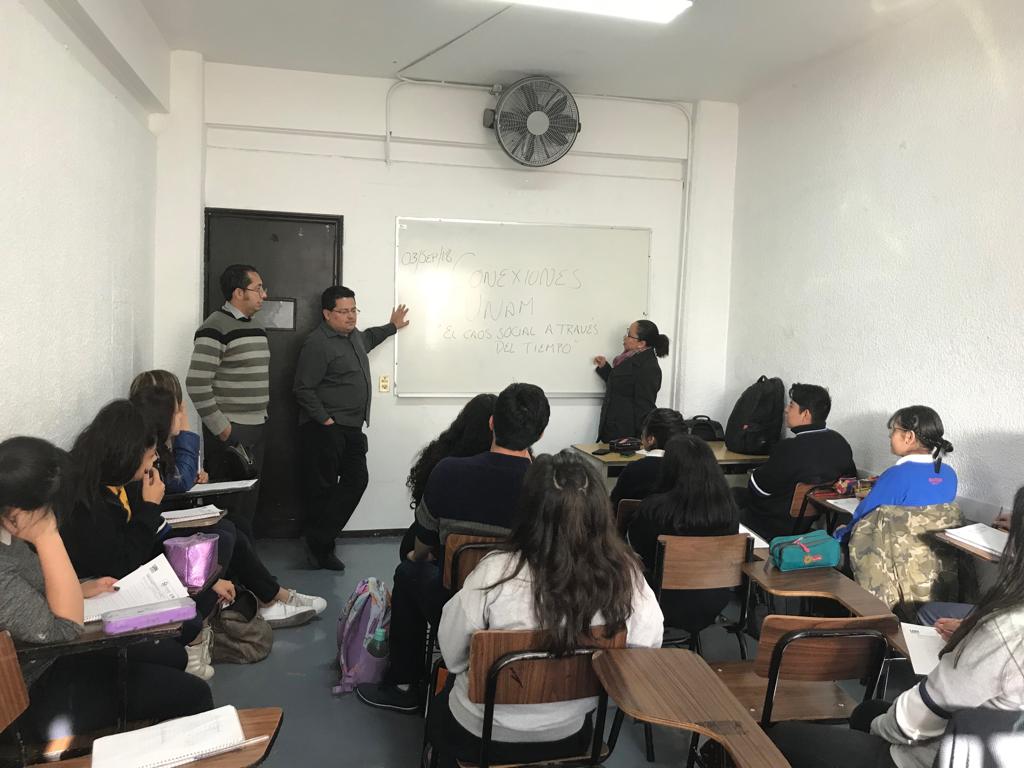 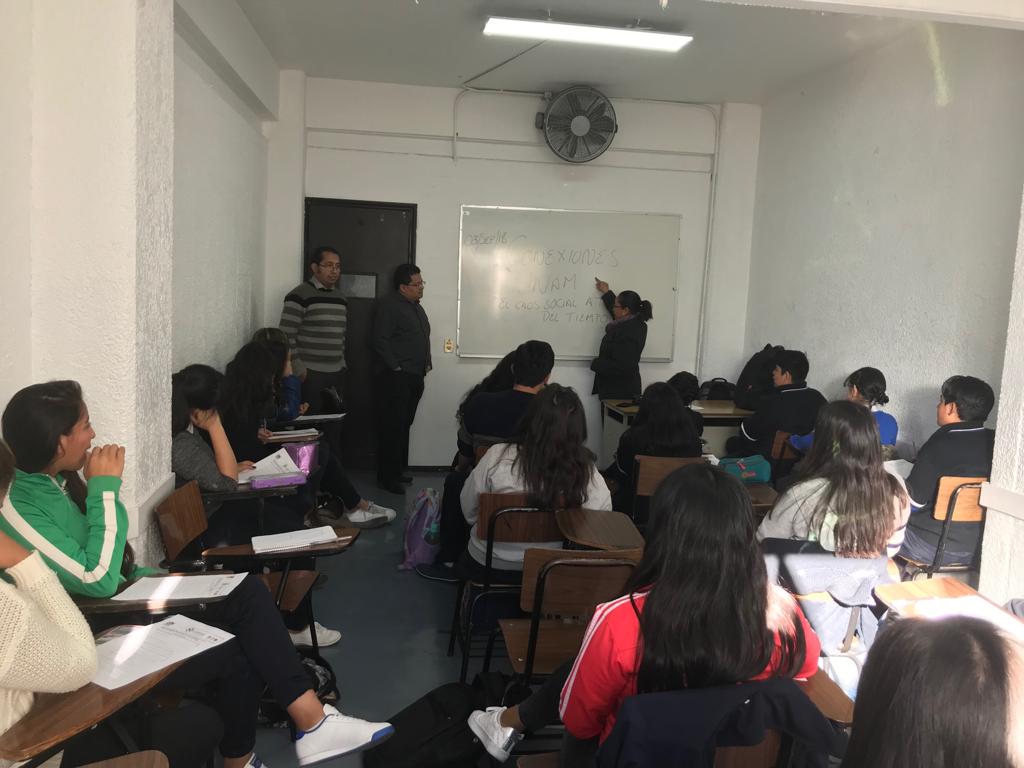 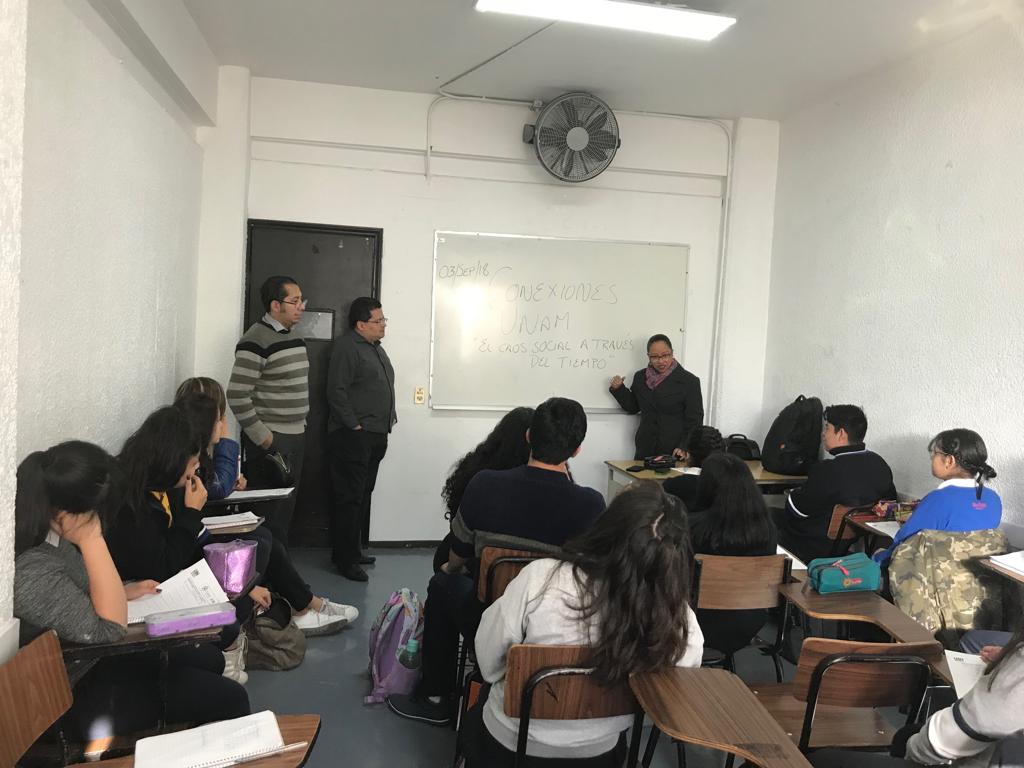 Actividades realizadas por triada
Actividades de investigación
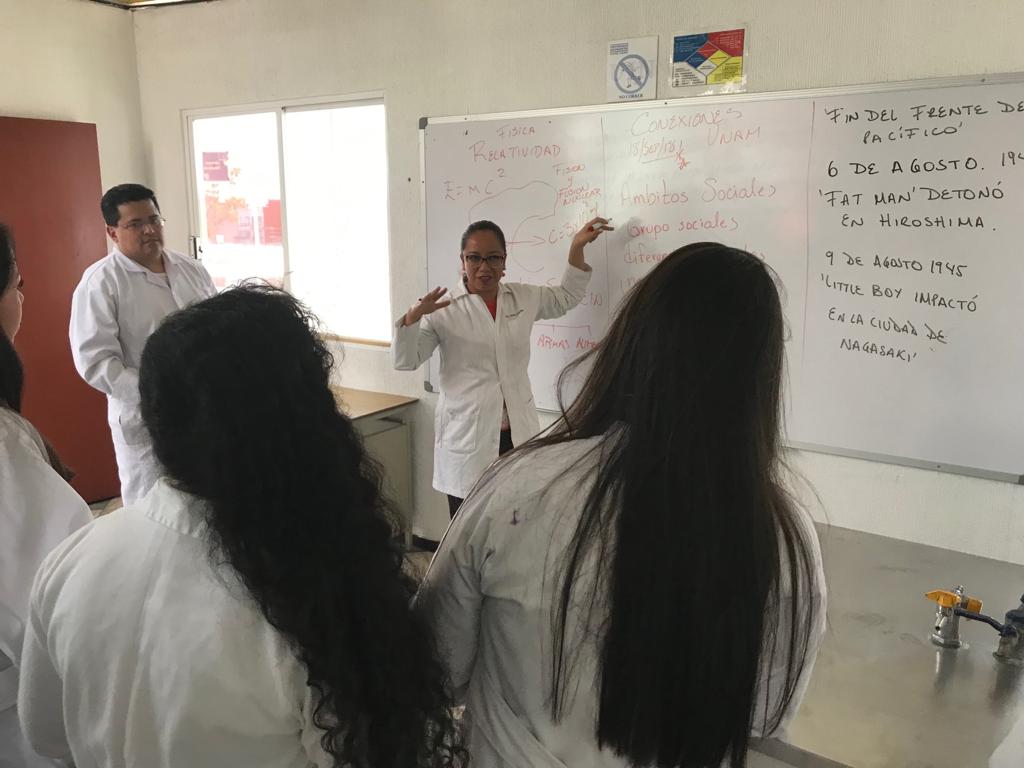 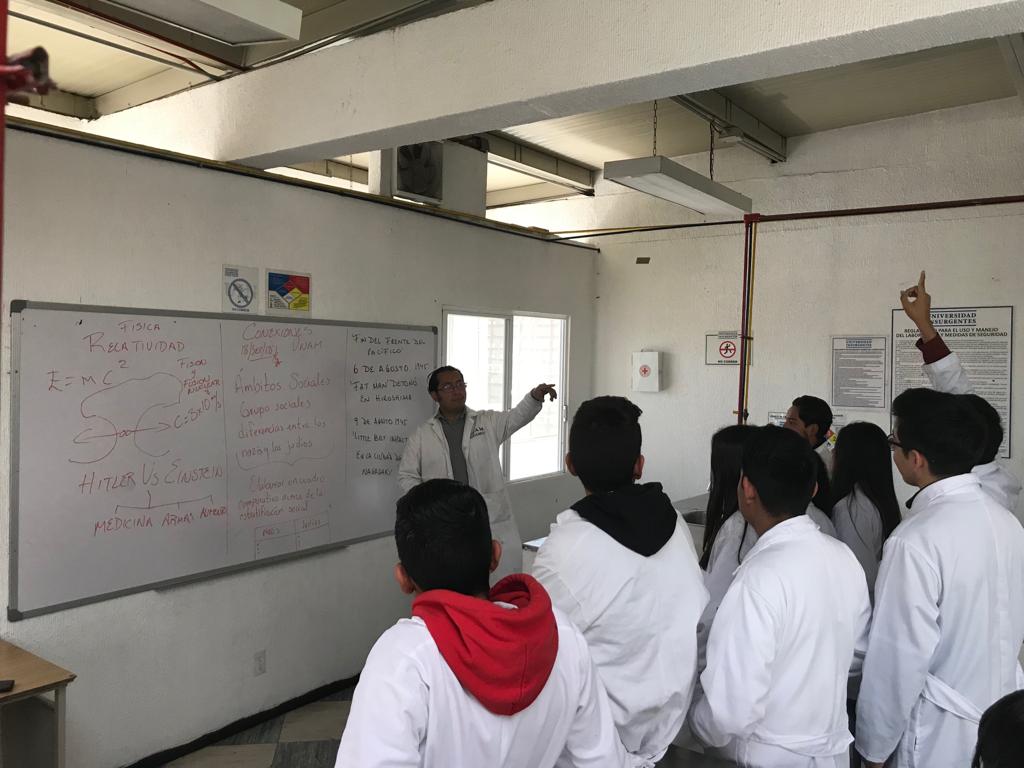 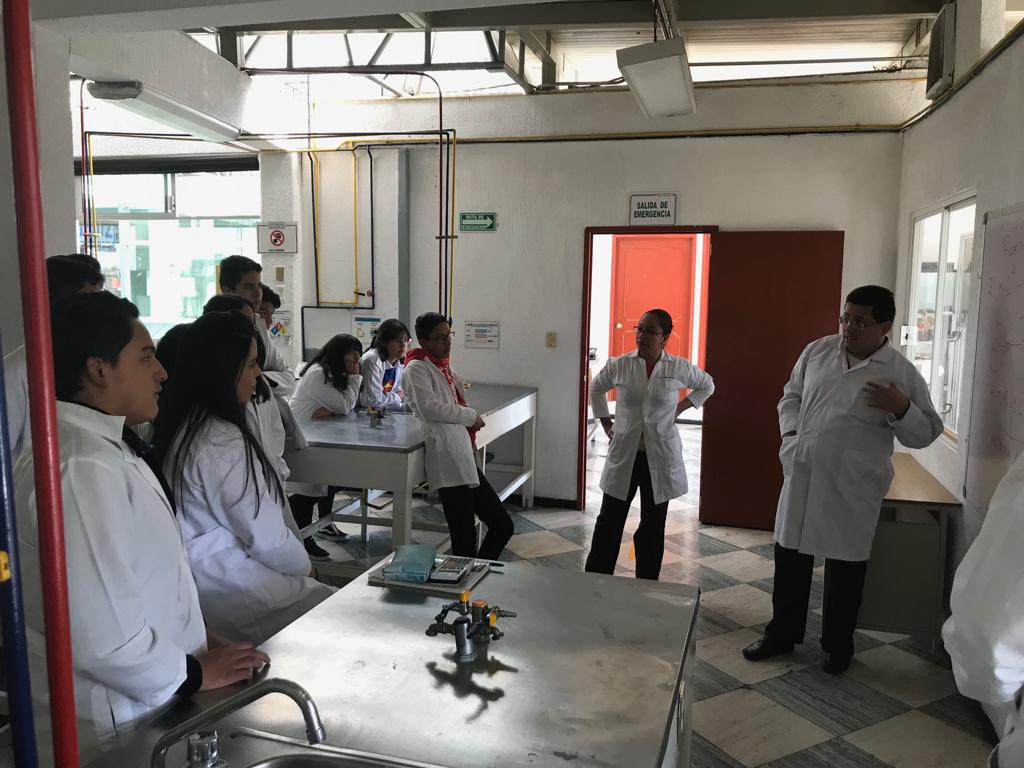 Actividades realizadas por triada
Cine debate
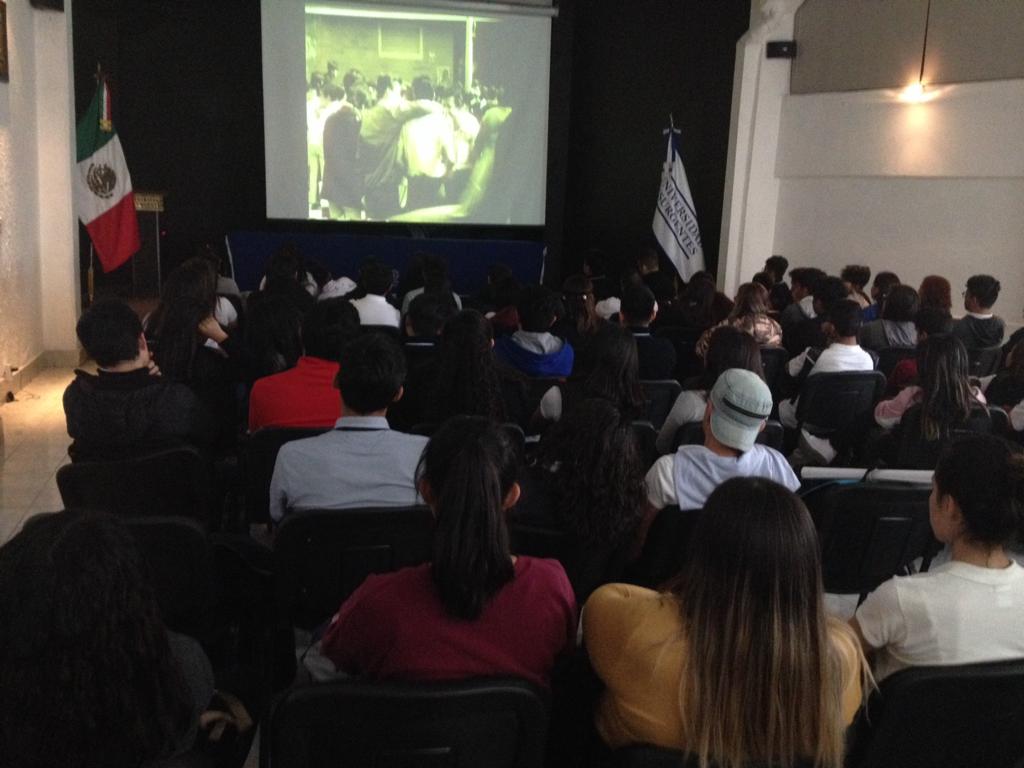 Actividades realizadas por triada
Debate
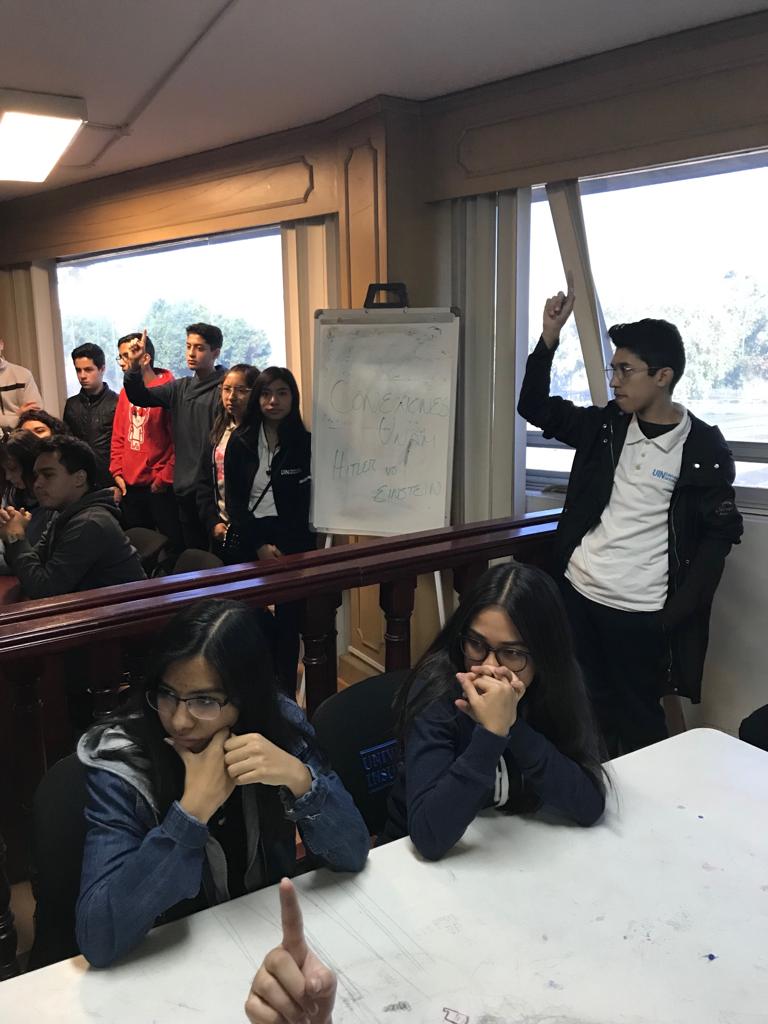 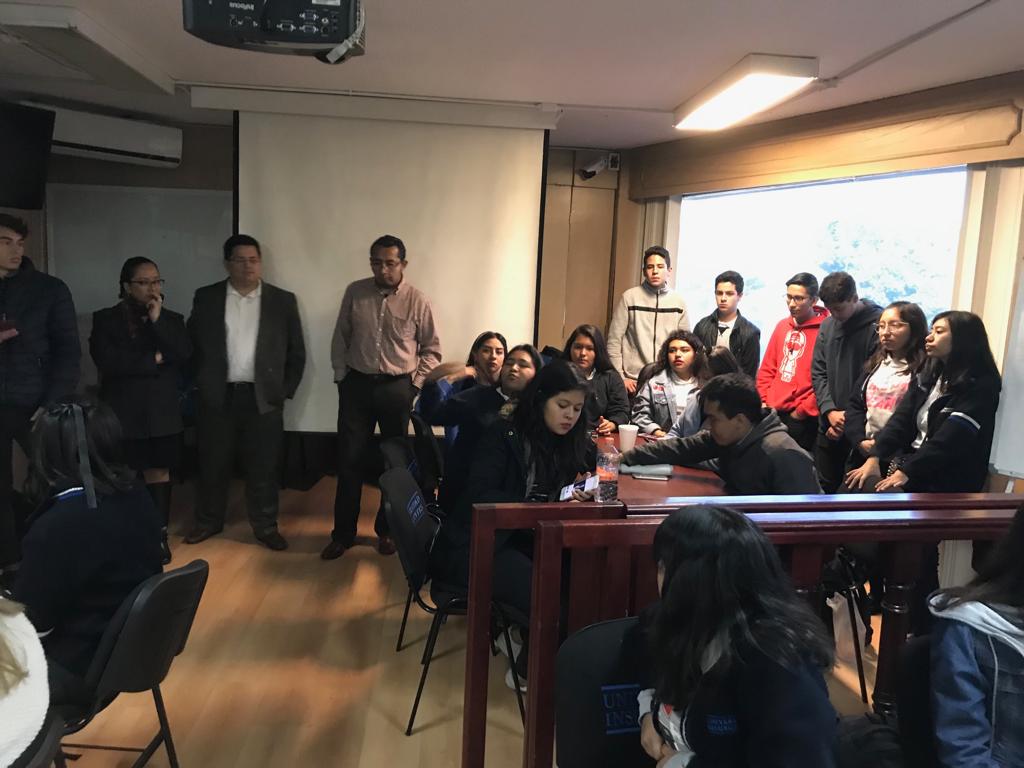 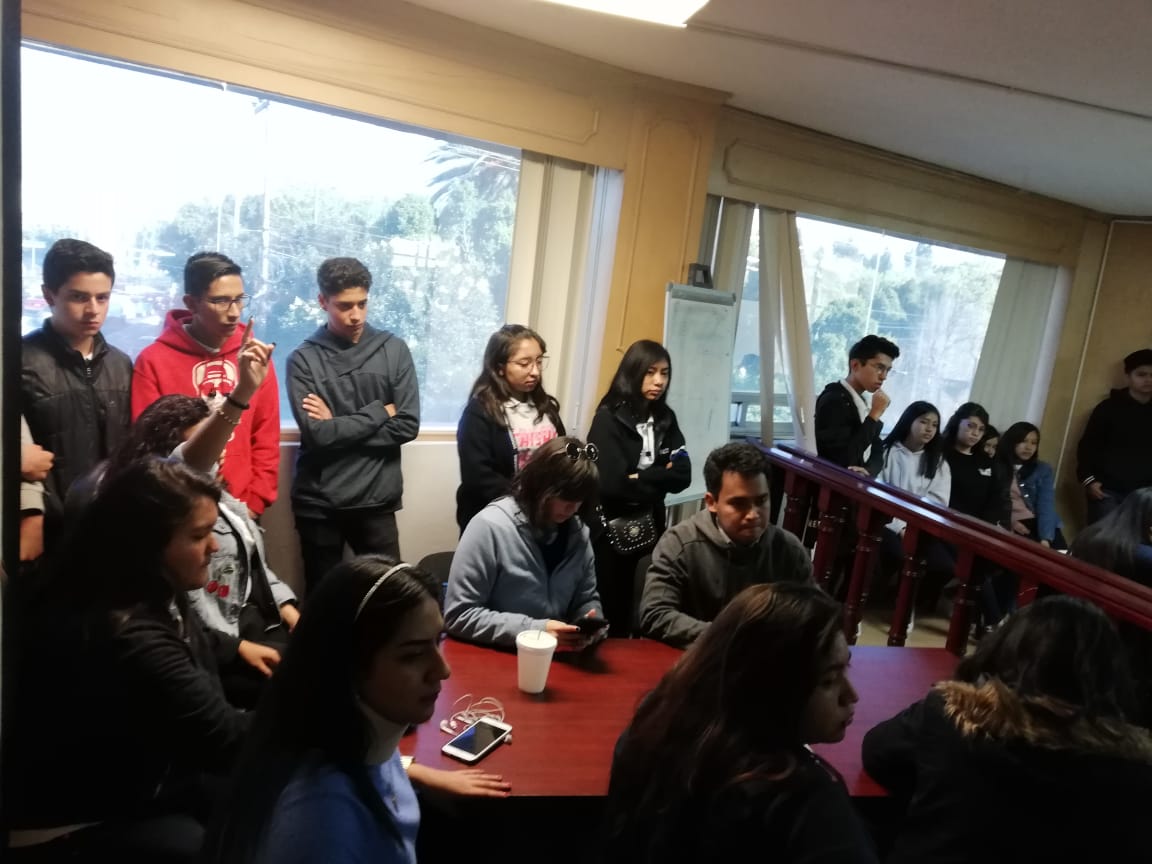 Justificación de actividades
Las actividades realizadas hasta el momento han impactado de manera significativa a los estudiantes, todo partió del diagnostico y los acuerdos tomados en la plenaria, por lo tanto cada una de éstas, involucran a los estudiantes motivándolos y respetando sus preferencias sin perder los objetivos planteados
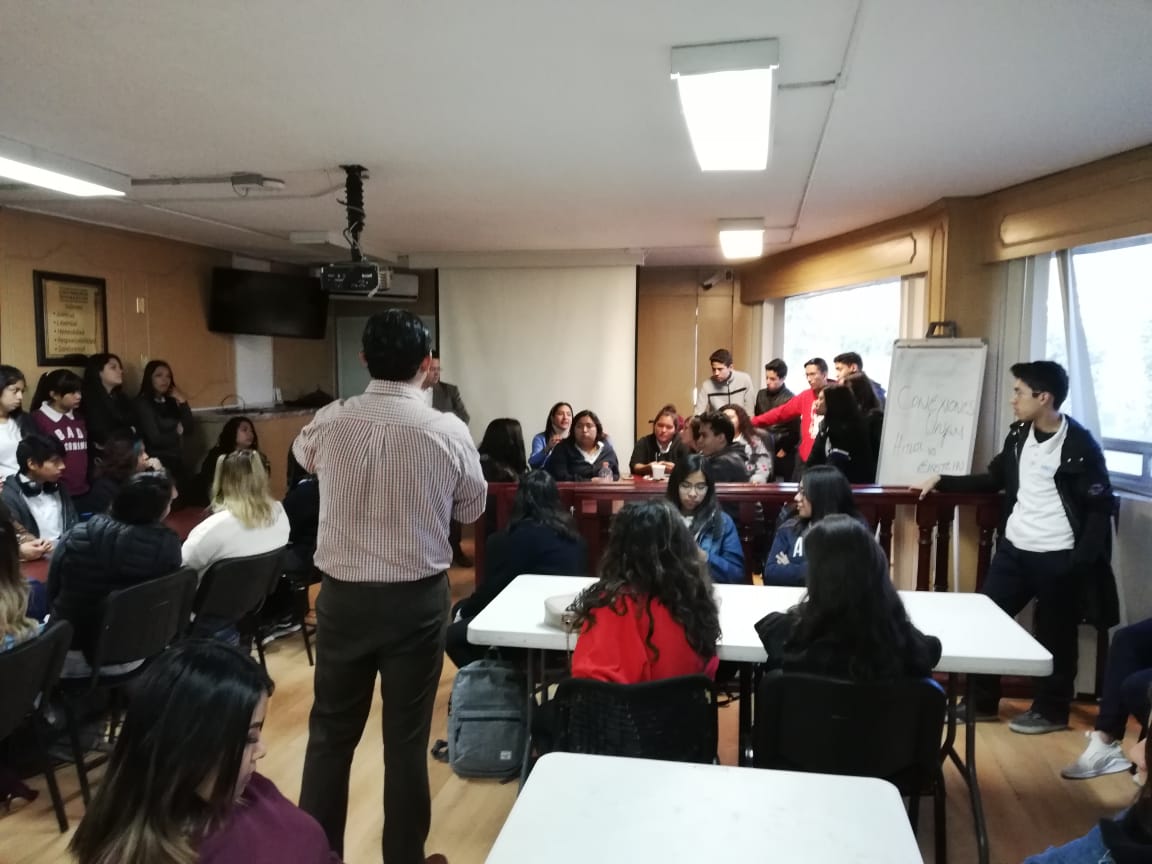 Apartado 13
Evaluación: se llevaron distintos tipos de evaluación de acuerdo al momento fue diagnóstica, al inicio del proyecto, formativa, durante la aplicación y desarrollo de las distintas etapas del proyecto, así se evaluaron: entregas oportunas bajo indicadores formativos, el trabajo en equipo, el trabajo grupal y los procesos sumativos anclados a instrumentos de evaluación bien definidos.
Los resultados obtenidos por los quipos fueron significativos, en la mayor parte de los casos las entregas, los productos y las exposiciones se realizaron de acuerdo a lo establecido.
Coevaluación: los alumnos se coevaluación a través de un instrumento conocido como escala estimativa, los resultados arrojados por ésta, indican que el trabajo fue exitoso en un 96% dado que los alumnos de sexto año han tenido ya etapas formativas que les permitieron explotar sus conocimientos y aportar con estrategias de trabajo que motivaran al resto de os equipos, sin ser invasivos o demandantes.
El equipo de profesores también fue evaluado, éste con el mismo instrumento que los alumnos, el instrumento se les dio con el fin de mejorar continuamente la labor docente.
Apartado 14.
Los cambios realizados fueron mínimos, dado que la planeación se instrumentó desde el ciclo anterior sin embargo las modificaciones fueron las siguientes
A) se enriquecieron las actividades gracias a las propuestas de los alumnos, las actividades se orientaron al interés y la motivación de los jóvenes (como la película a visualizar durante el cine debate, los moderadores del debate y algunas otras actividades intramuros realizadas para darle forma al proyecto).
El enfoque se modificó ya que se tuvo que reflejar a los alumnos y no a la postura del docente.
Apartado 14.
A su vez, el diagnóstico permitió establecer otras estrategias para hacer más funcional el tema y por ende, el proyecto, ya que se modificó la actitud de los alumnos e hicieron suyp el proyecto.
Logros
Hasta el momento, el proyecto ha alcanzado un fuerte grado de interacción, participación y motivación entre los estudiantes, todos los participantes buscan aportar de manera significativa,
Documentos .
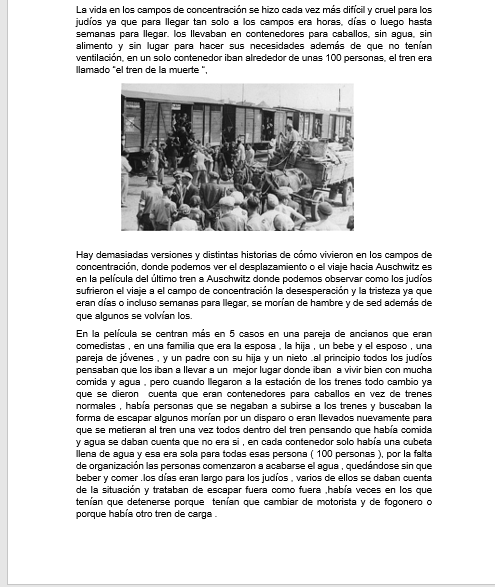 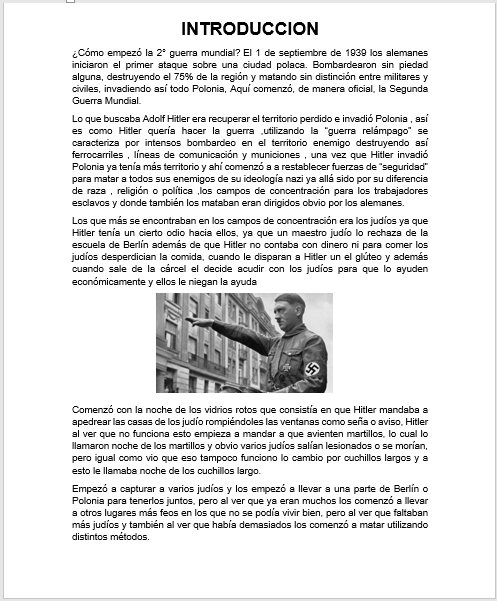 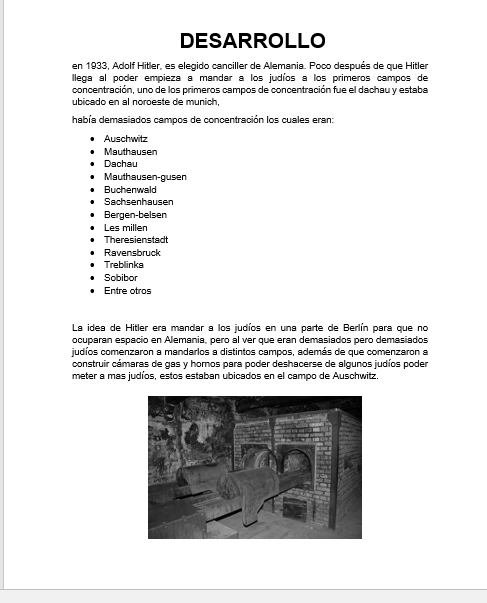